Research should be focused
Almost all research should begin with a clear definition of the problem or question to be addressed.
			Problem: Dr. Mason’s car broke down and 		it’s too expensive to fix.
Research should be focused
Almost all research should begin with a clear definition of the problem or question to be addressed.
			Problem: Dr. Mason’s car broke down and 		it’s too expensive to fix.  

Having goals or specific questions allows you to decide what sources/methods/ depth of research is necessary.
Research Terminology
Primary Research: Gathering raw data firsthand. Includes observations, interviews, experiments, testing, questionnaires
Using a valid research methodology and recording useful information are key here

Secondary Research:  gathering information or data that’s already been compiled with, analyzed, evaluated or otherwise organized. Includes books, articles, web documents, business documents, brochures, etc.
Evaluating your source is key here.
The Internets (all of them)
the open Web

Invisible, Hidden Web, Gated Web
Infomine http://infomine.ucr.edu/
Librarian’s Internet Index http://lii.org/ 
FAU Library
Research strategies, search engines
Understanding search engines; algorithms
Keywords and synonyms
Boolean operators 
Beware:
Google bombing
Other misleading manipulations (try “whois” search)
.org, .edu
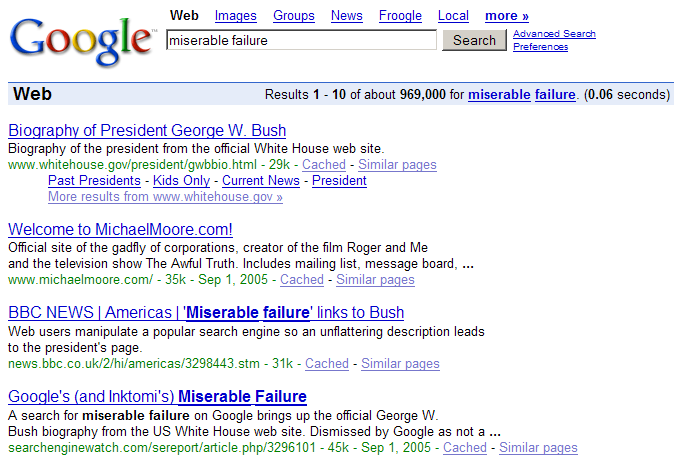 Determining Source Credibility
Authority, accuracy, bias, currency
CARS Method
Credibility: source listed, reputation, professionalism
Accuracy: facts accurate, site updated, written well
Reasonableness: objective statements, labeled biases, purpose of website
Support: well documented sources, updated links